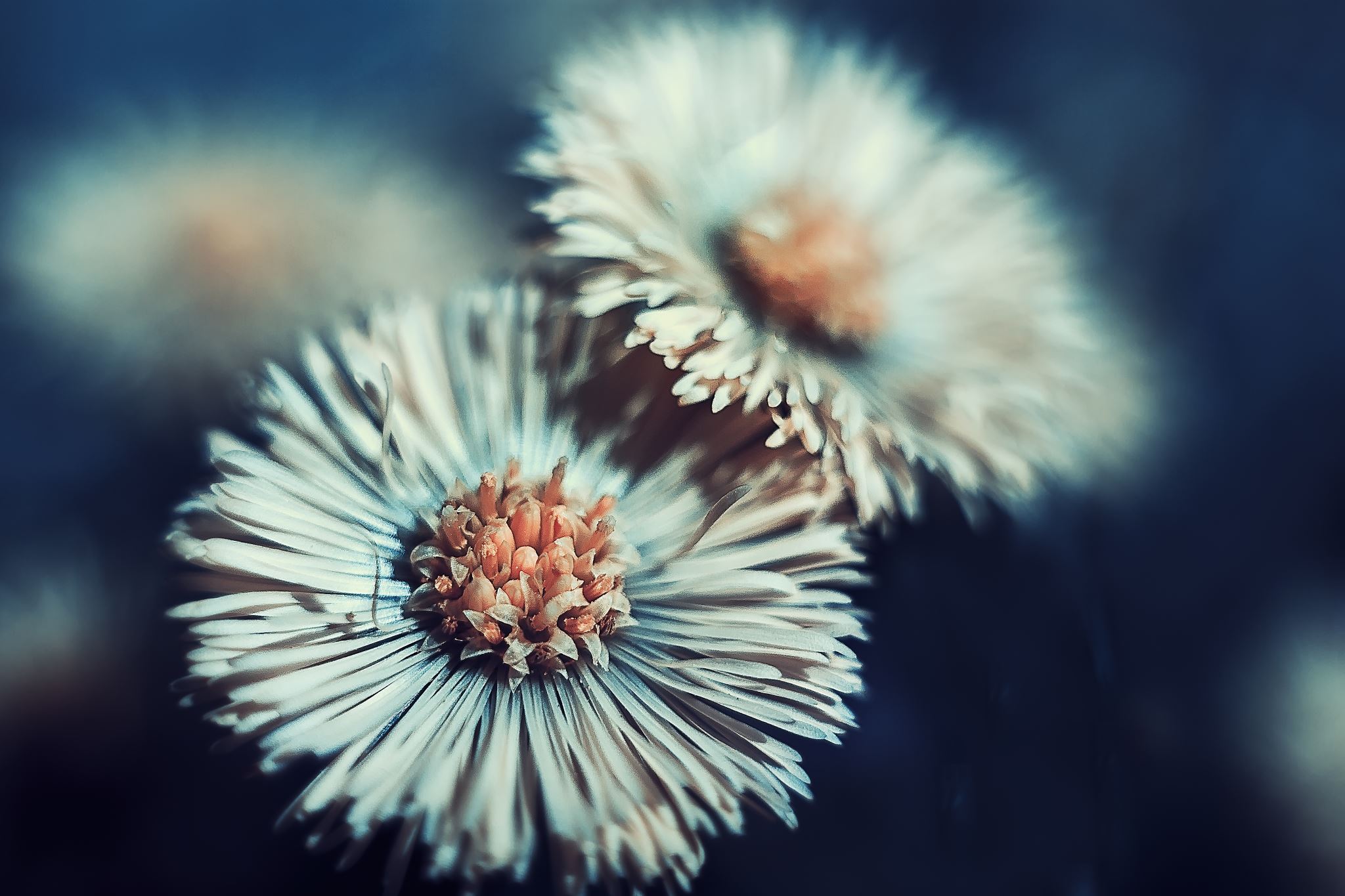 OMC Layout ModificationPlan v2
2019/8/18
Yoichi Aso
There are several problems with the current component layout of the OMC

OMC cavity axis does not go through the center of the mirrors
The beam spot size on the DC PDs is too large
The aperture size is about the same as the 2.7sigma diameter of the beam
Ghost beams need to be dumped.

In order to cope with the above issues, I propose to modify the layout of the OMC as shown in the following pages.
Modified OMC layout with stray beam tracing
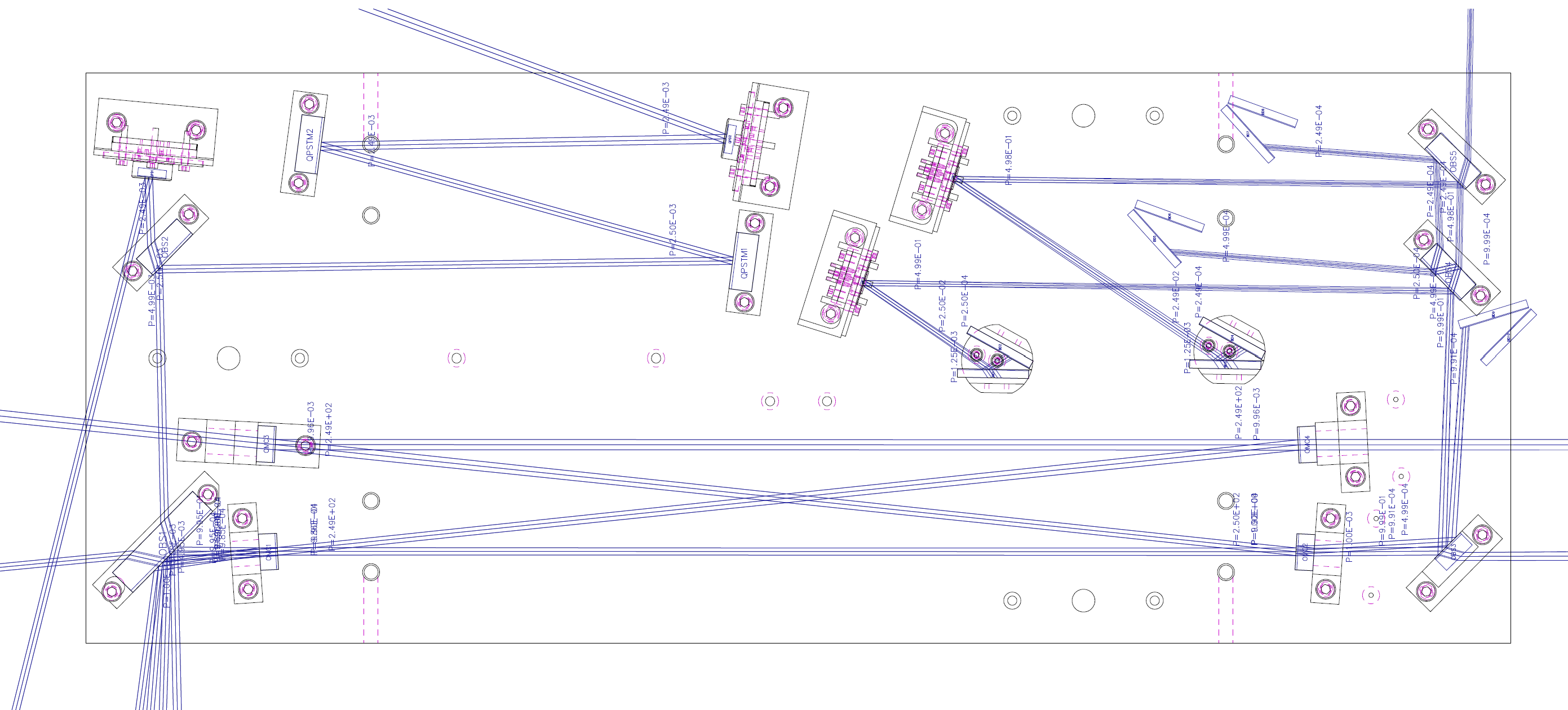 Input power is normalized to 1
Stray beams with 1/10000 of the input power are shown
Modification point 1: Slightly tweak the OMC mirror orientations within the play
                                  of the screw holes
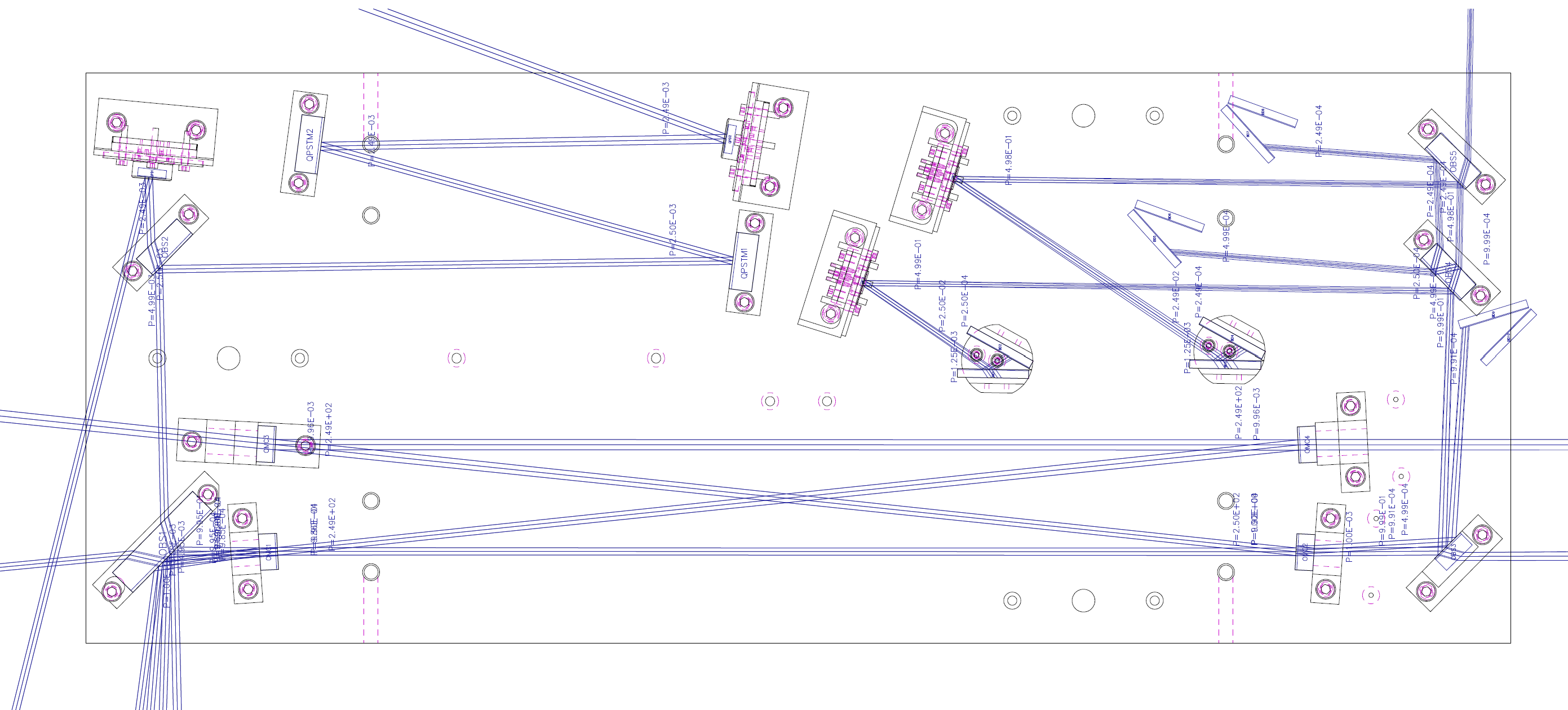 Modification point 2: Replace the OBS3 with a curved mirror
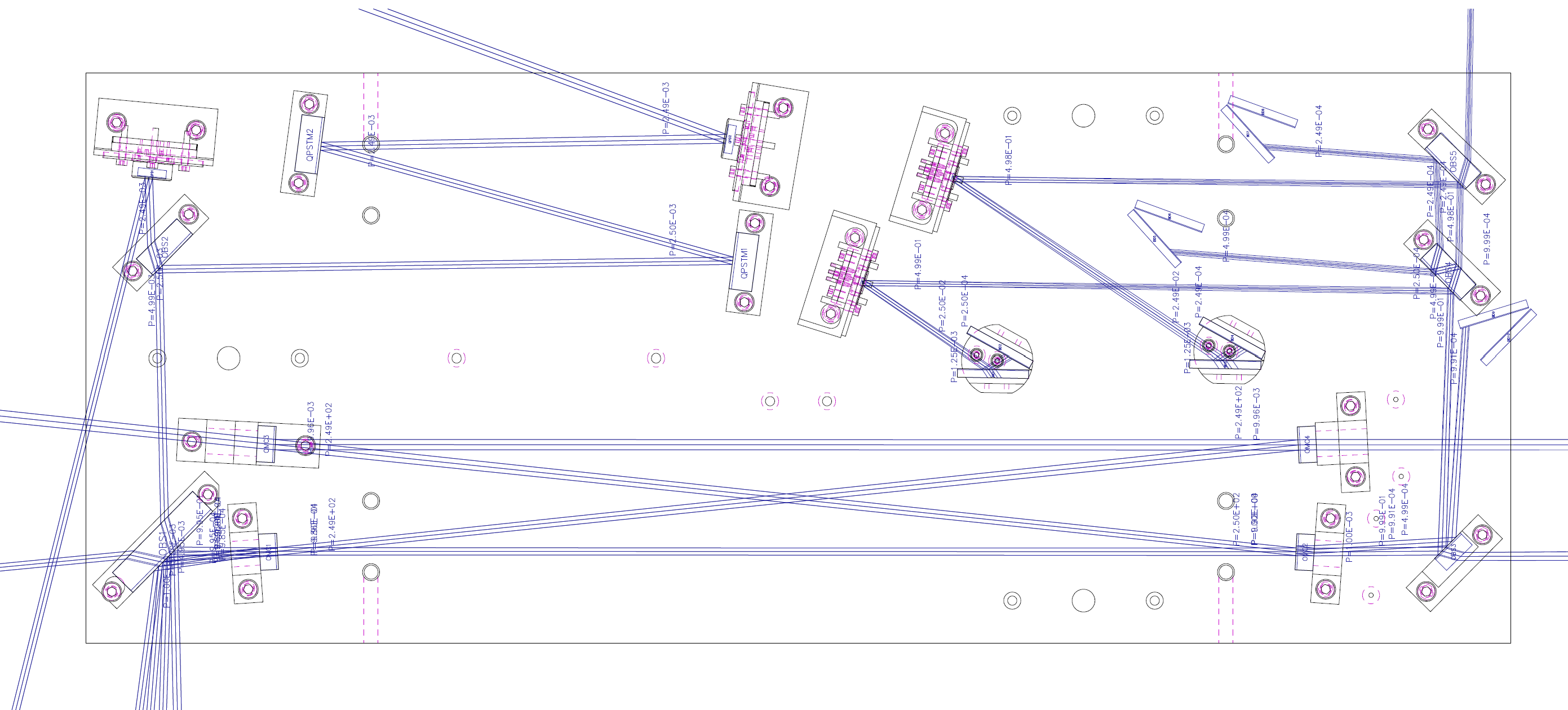 ROC = 500mm
A new mirror mount will be designed for this mirror
Explanation of the modification point 2
A curved OBS3 will make the beam spot size smaller at the DC PDs.
3 sigma diameter will be about 1.9mm

The 45deg. AOI induces strong astigmatism. Still, with ROC=500mm, the beam becomes circular on the PDs.

Asking Layertec about the possibility of using a stock mirror for 0 deg. AOI with p-pol 45deg AOI.
Modification point 3: Tweak the orientations of those mirrors
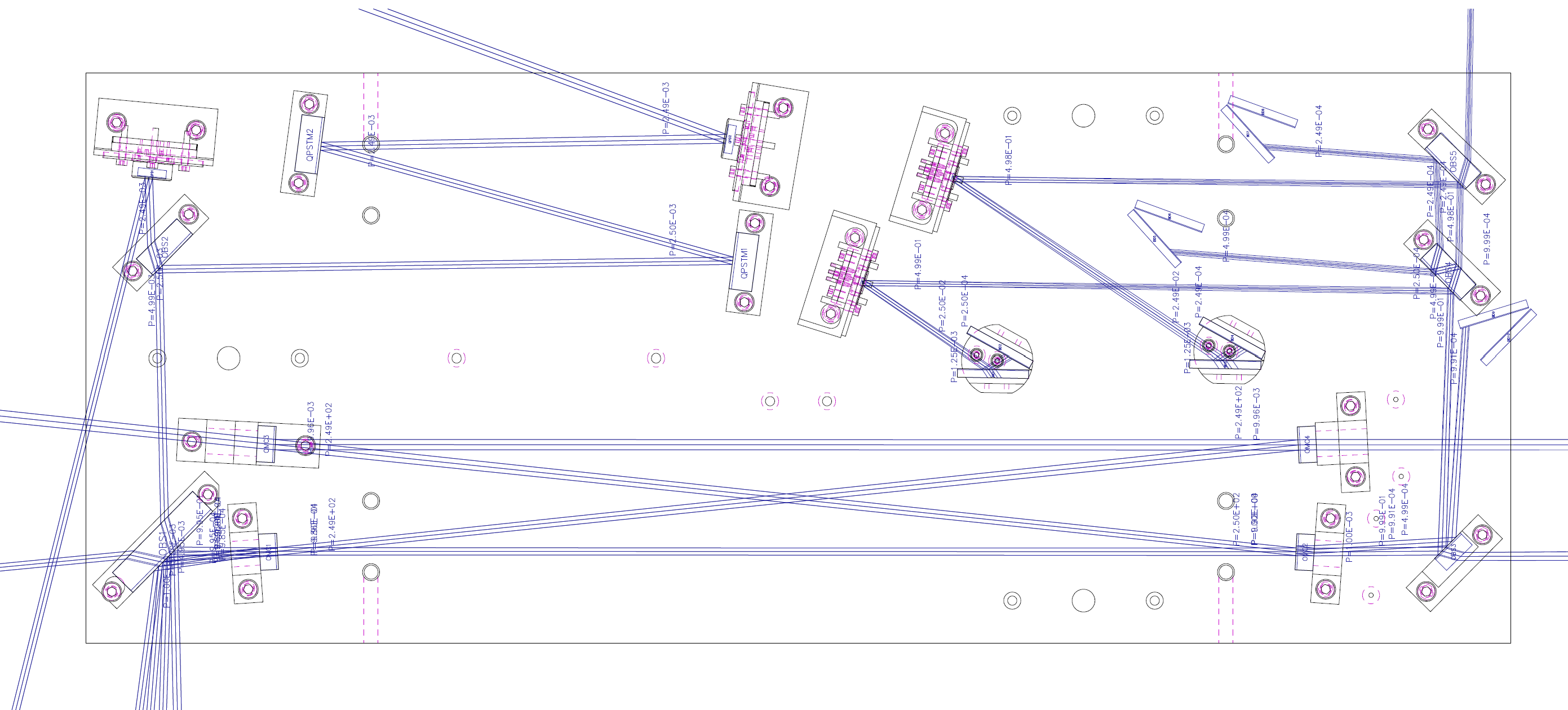 These adjustments are necessary to hit the center of the DCPDs
as well as avoiding AR reflected beams hitting the barrel of OBS4
Modification point 4: Additional beam dumps
The mount for this BD should be
unified with the one for OBS4
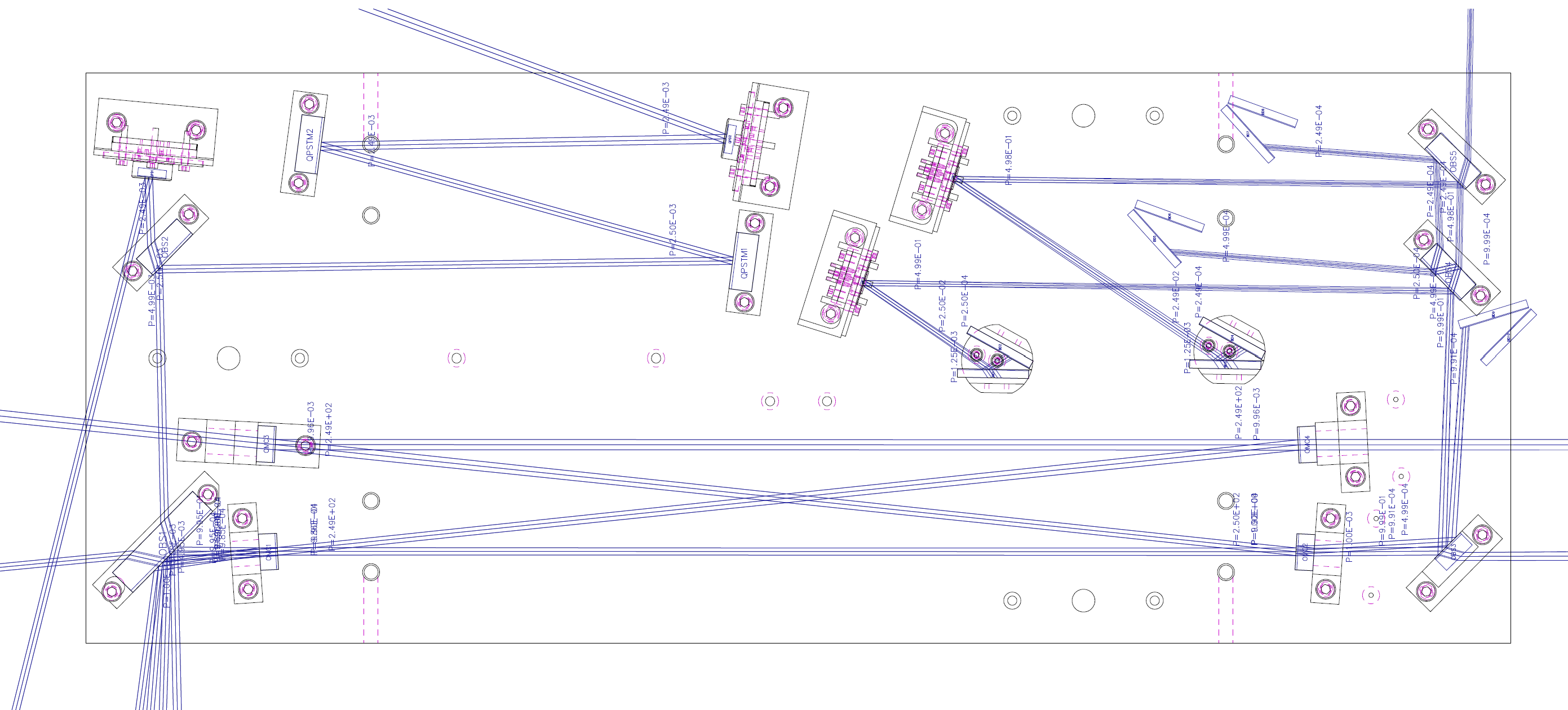 Special mounts for those BDs are necessary to fix them with the existing screw holes
Modification point 5: Tweaked the orientation and position of 
                                 the components in the QPD path
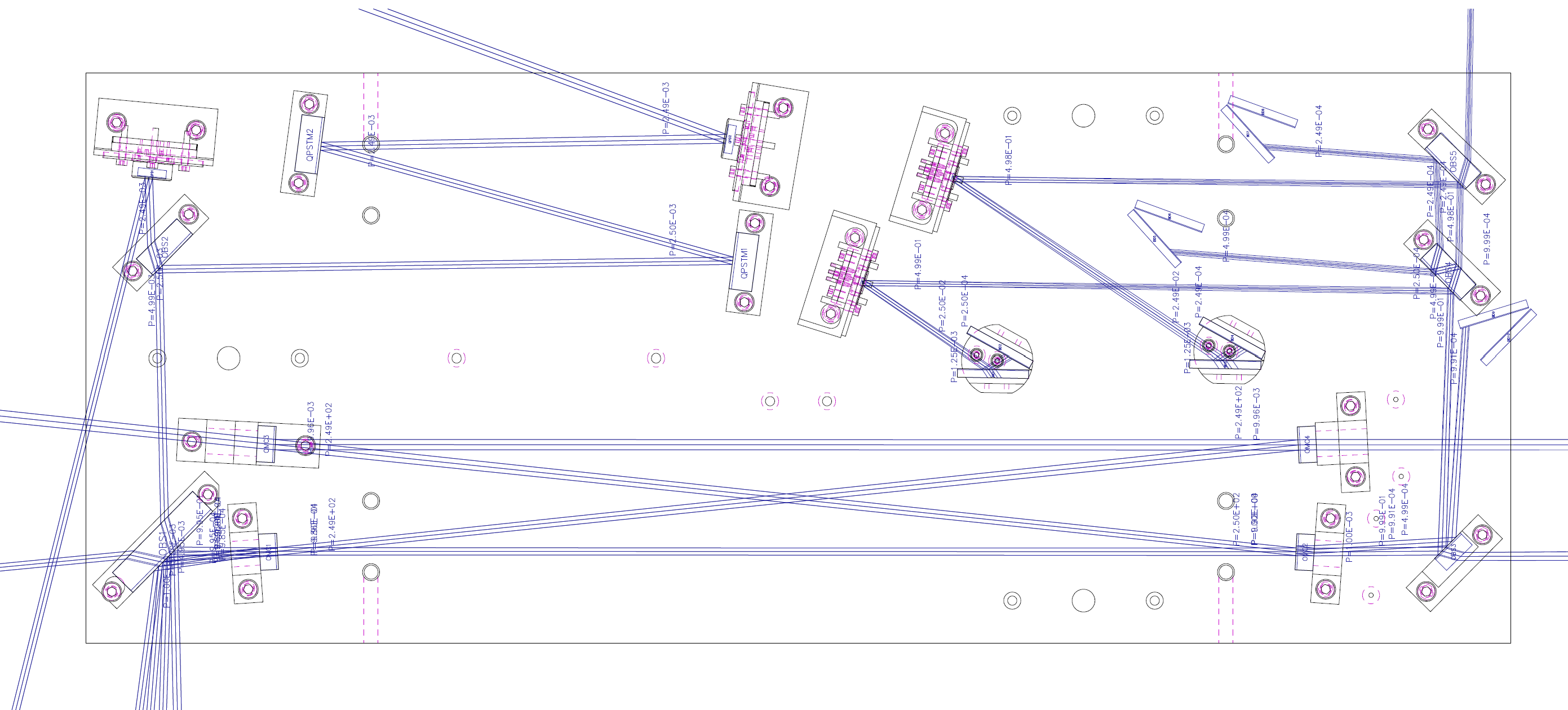 This stray beam should clear the OBS2:
rotated the QPD1
If the lead-time for the curved OBS3 is too long, we can fall back to the flat OBS3

In this case, the beam spot size on the DCPD becomes larger 
(3 sigma diameter is 3.7mm)

Small adjustments to the OBS4 and the BD positions are necessary
OMC layout with a flat OBS3
Beam size is larger
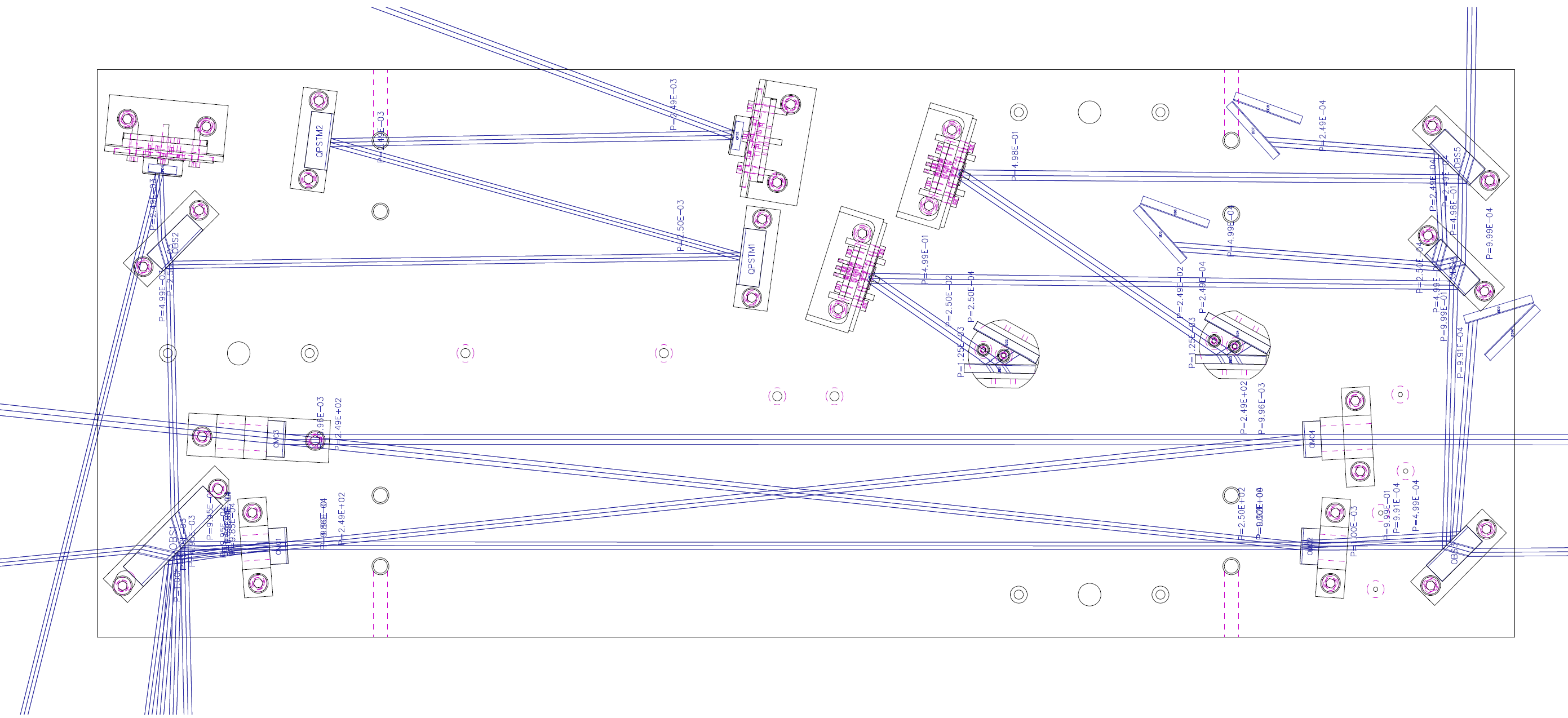 Need to shift the OBS4 position to avoid the AR reflected 
beam from hitting the barrel of the mirror
Shift the BD plate
Damping the 700Hz resonance
A possible configuration of attaching M2052 rods on the bottom of the OMC
breadboard.
Red rods are M2052

We use existing screw holes and
clamps (purple components) to attach
the M2052 rods.

This is just an idea.
Details need to be worked out.

Takahashi-san will perform a test in Mitaka.
Aso ordered an M2052 rod for this test.
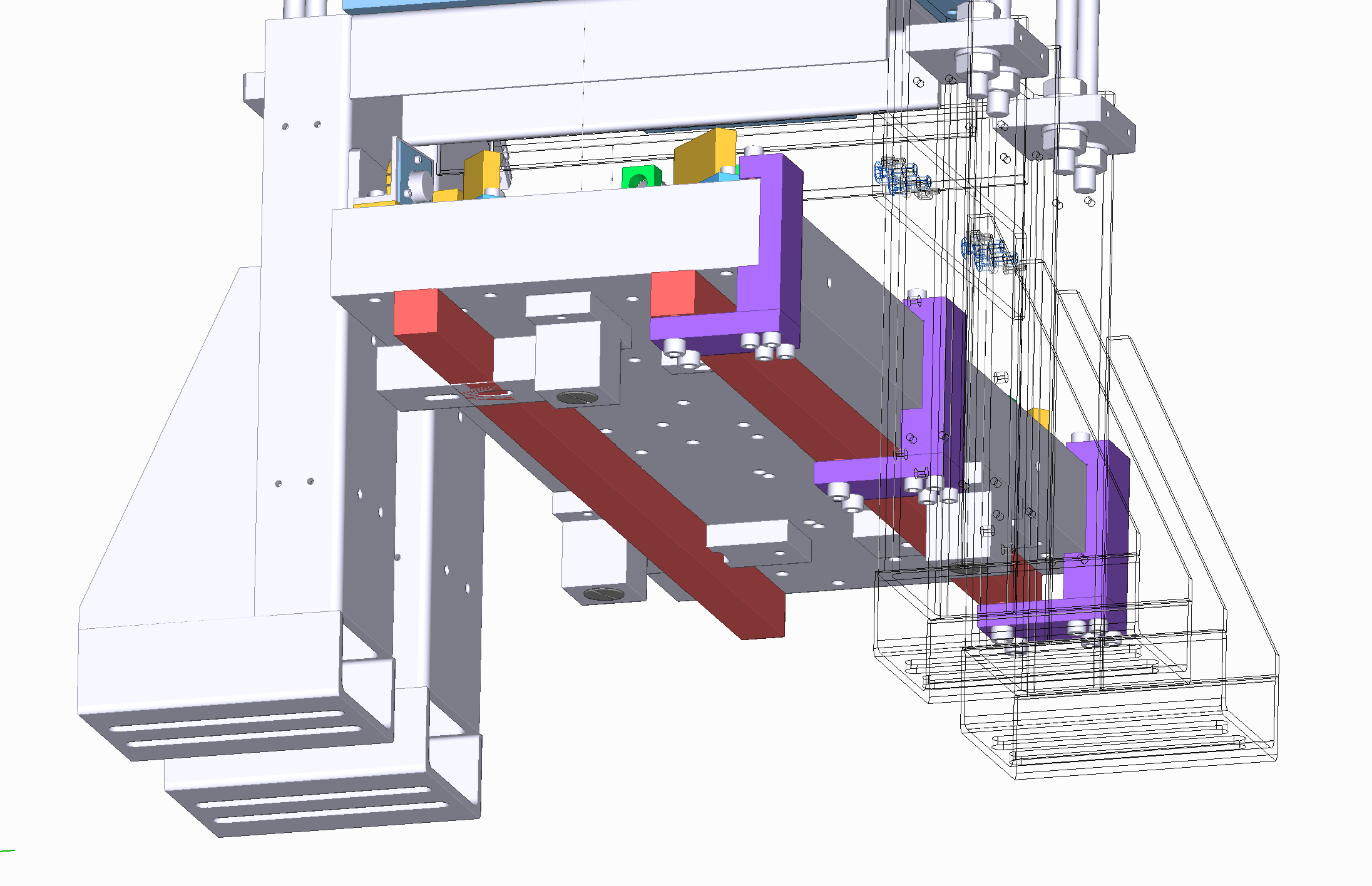